BÀI 3
THÔNG TIN TRONG MÁY TÍNH
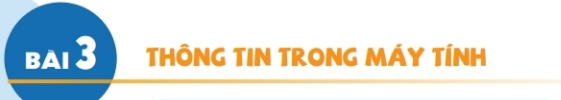 Bước 1: Thu gọn dãy số
Ví dụ: Mã hoá số 4
Phải

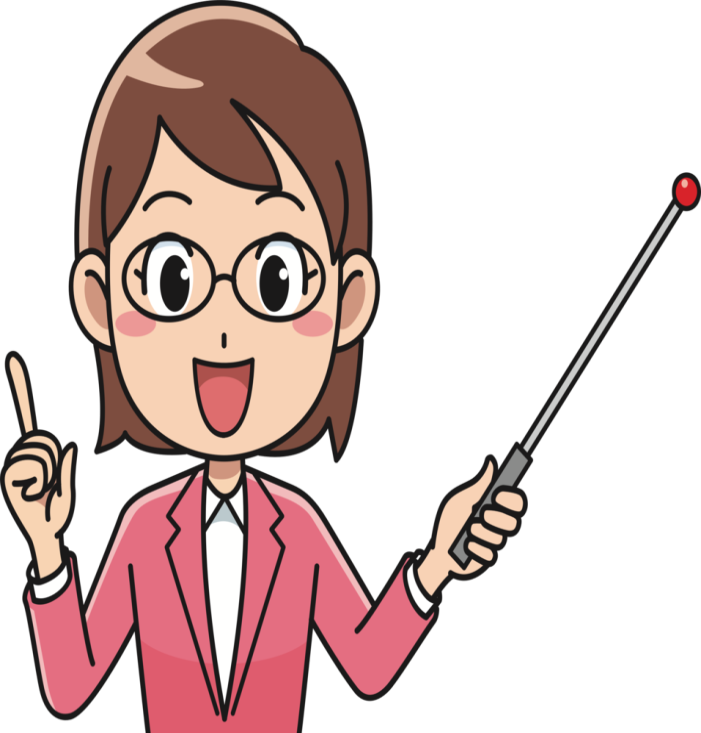 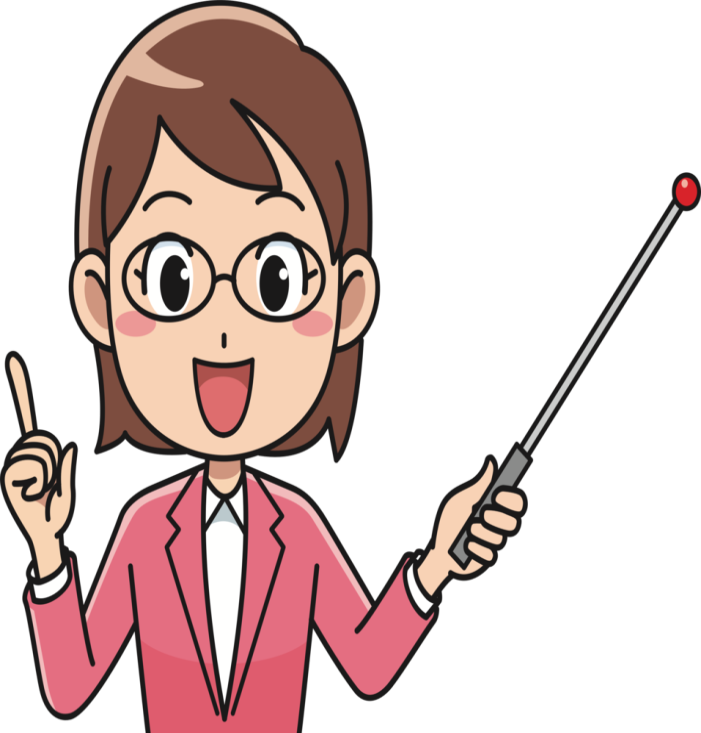 Trái


Trái
Hướng dẫn cách mã hoá số 4
Bước 2: Chuyển vị trí của số 4 thành hai kí hiệu 0 và 1
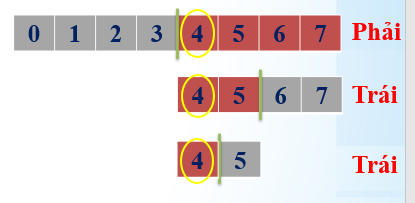 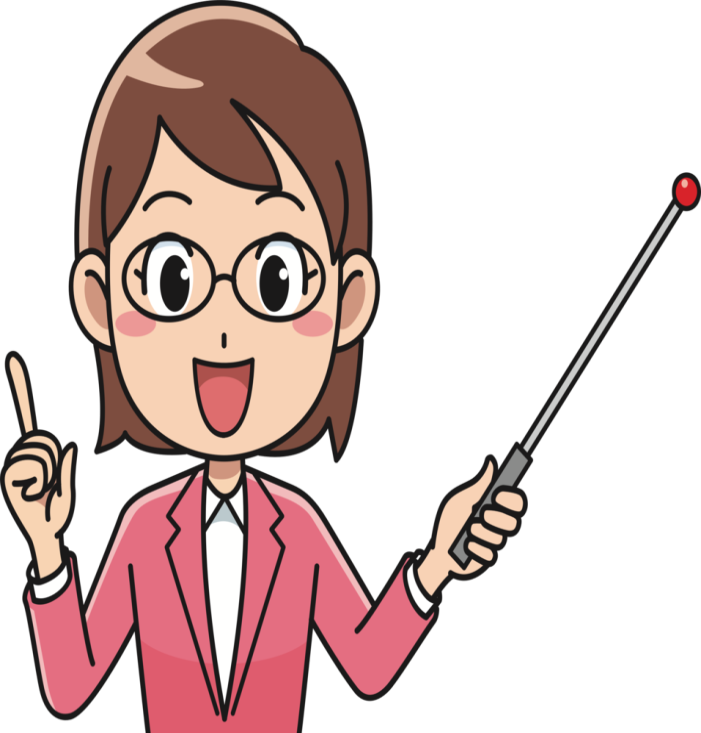 
Phải
1

0
Trái

0
Trái
KHỞI ĐỘNG
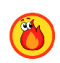 Câu hỏi:
 Em hãy mã hóa số 3 và số 6 theo cách như trên. Hai dãy kí hiệu nhận được có giống nhau không?
Hoạt động cá nhân: (2 phút)
Kết quả mã hóa
Mã hóa số 3:
011
110
Mã hóa số 6:
Sau khi mã hóa, hai dãy kí hiệu nhận được là không giống nhau.
Mã hoá số 3
Trái
0
Phải
1
Phải
1
Mã hoá số 6
Phải
1
Phải
1
Trái
0
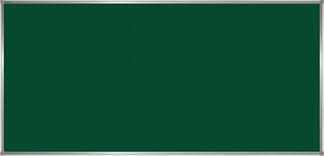 BÀI 3:  THÔNG TIN TRONG MÁY TÍNH (t1)
1. Biểu diễn thông tin trong máy tính
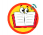 Em hãy đọc thông tin trang 12-13 (SGK) và điền nội dung thích hợp vào chỗ có dấu (....) để tìm hiểu về cách biểu diễn thông tin trong máy tính:
a) Số được chuyển thành dãy gồm các kí hiệu 0 và 1. Được gọi là dãy....(1)....
bit
b) Văn bản được chuyển thành dãy bit bằng cách chuyển từng.......(2)..... một.
kí tự
điểm ảnh
c) Hình ảnh cũng cần được chuyển đổi thành dãy bit.  Mỗi......(3)..... (pixel) trong một ảnh đen trắng được biểu thị thành một bit.
dãy bit
d) Âm thanh cũng cần chuyển đổi thành.......(4)..... . Tốc độ rung của âm thanh được ghi lại dưới dạng .......(5)........, từ đó chuyển thành dãy bit.
giá trị số
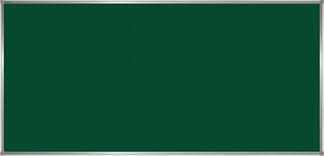 BÀI 3:  THÔNG TIN TRONG MÁY TÍNH (t1)
1. Biểu diễn thông tin trong máy tính
Thông tin được biểu diễn trong máy tính bằng dãy các bit. Mỗi bit là một kí hiệu 0 hoặc 1, hay còn được gọi là chữ số nhị phân.
Bit là đơn vị đo nhỏ nhất trong lưu trữ thông tin.
Hoạt động 2: Viết dãy bit (3 phút)
Câu 1: Em hãy chuyển mỗi dòng trong hình vẽ thành một dãy bit. 
Câu 2: Em hãy chuyển cả hình vẽ thành dãy bit bằng cách nối các dãy bit của các dòng lại với nhau (từ trên xuống dưới)
1. Biểu diễn thông tin trong máy tính
Câu 1: 
- Dòng 1:  01100110
- Dòng 2:  10011001
- Dòng 3:  10000001
- Dòng 4:  01000010
- Dòng 5:  01000010
- Dòng 6:  00100100
- Dòng 7:  00111100
- Dòng 8:  00011000
Câu 2:  01100110  10011001  10000001 01000010 01000010  00100100 00111100  00011000
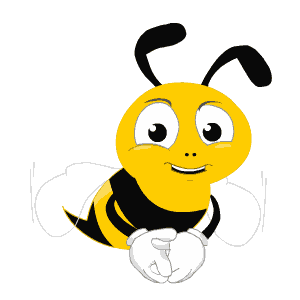 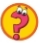 Câu 1: Dãy bit là gì?
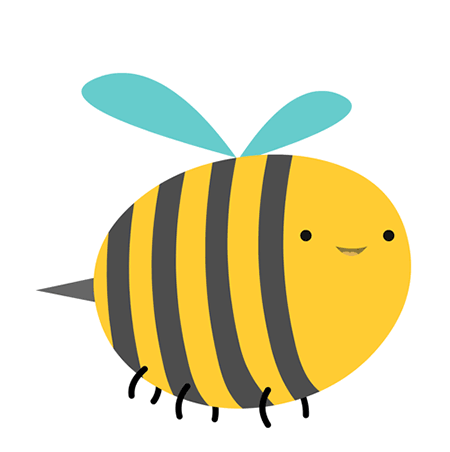 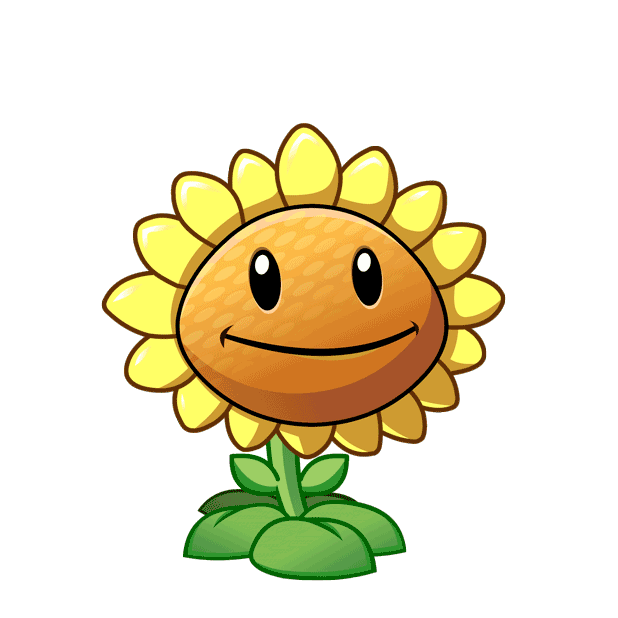 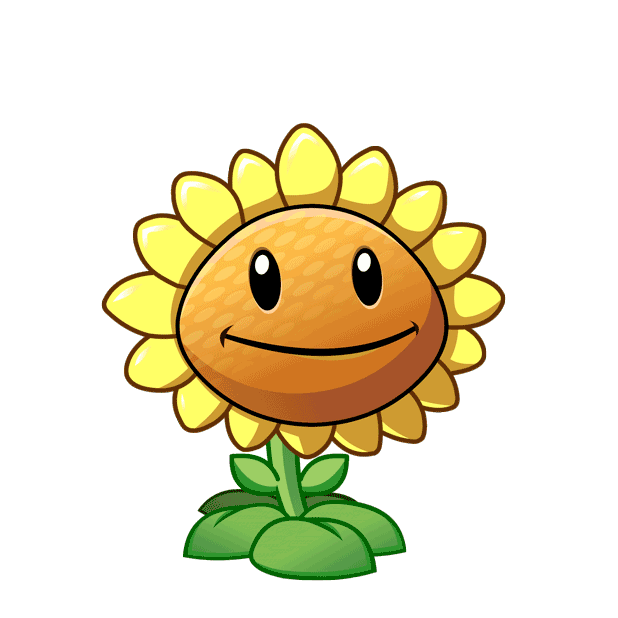 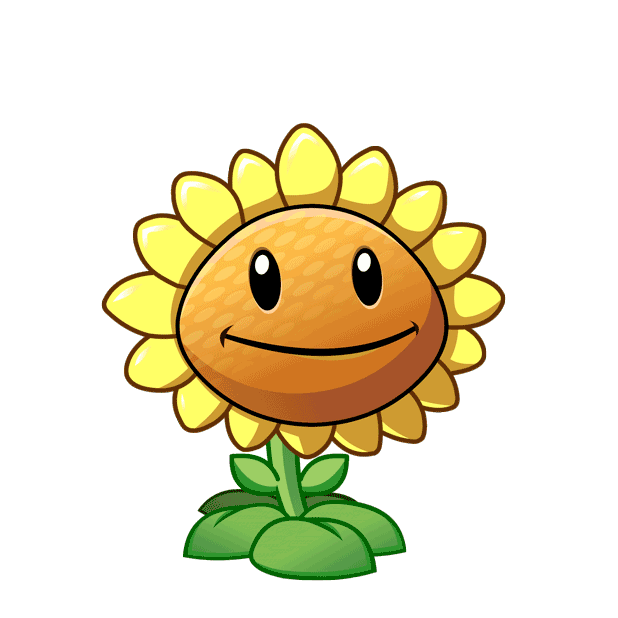 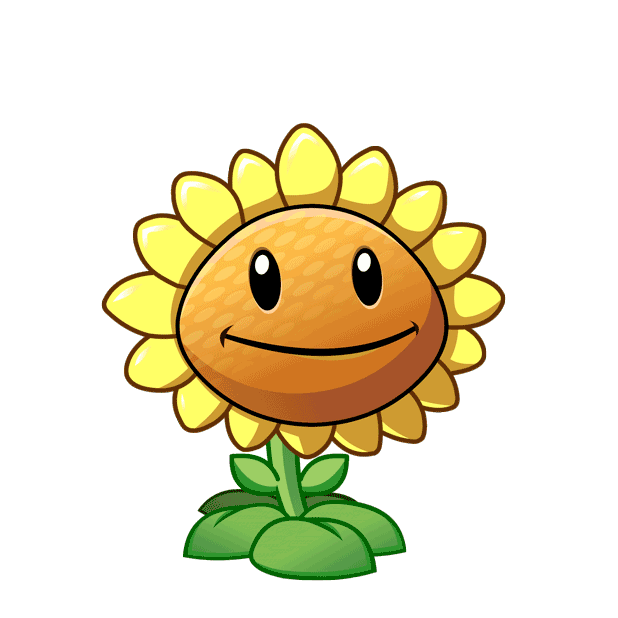 A. Là những dãy kí hiệu 0 và 1
B. Là âm thanh phát ra từ máy tính
C. Là một dãy chỉ gồm dãy số 2
D. Là những chữ số từ 0 đến 9
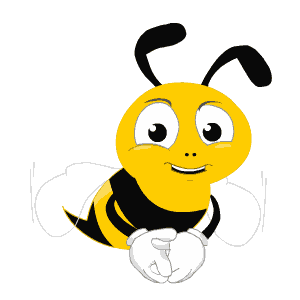 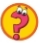 Câu 2: Máy tính sử dụng dãy bit để làm gì?
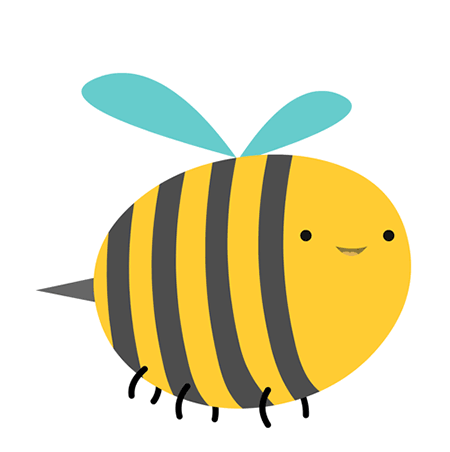 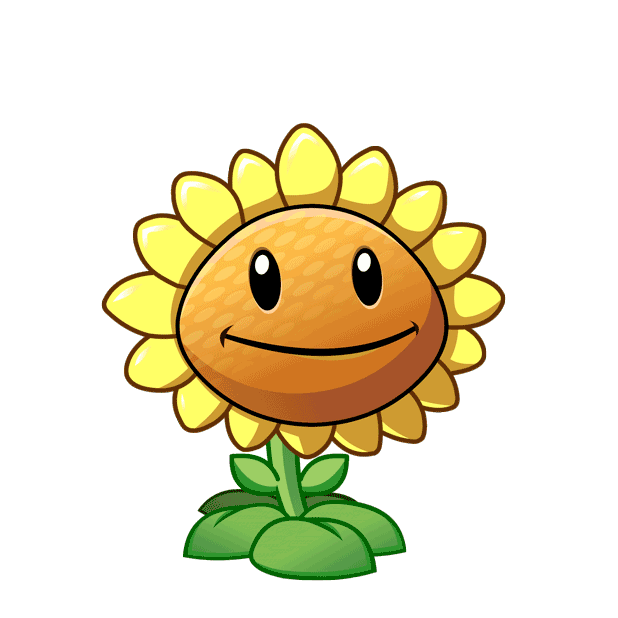 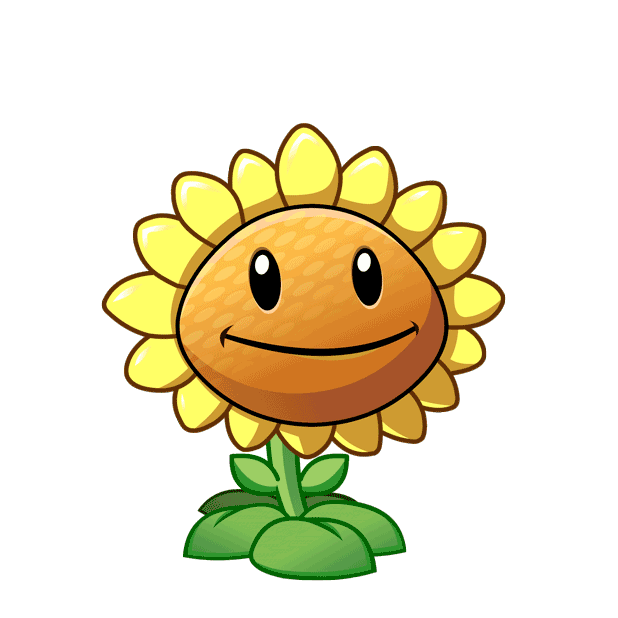 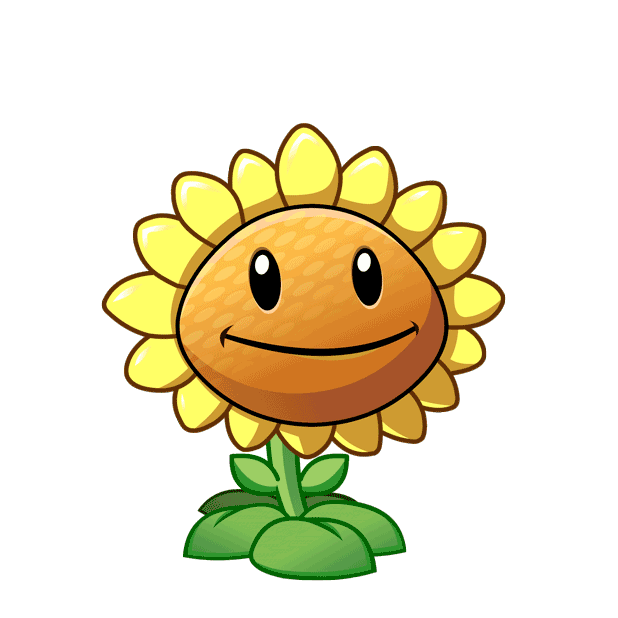 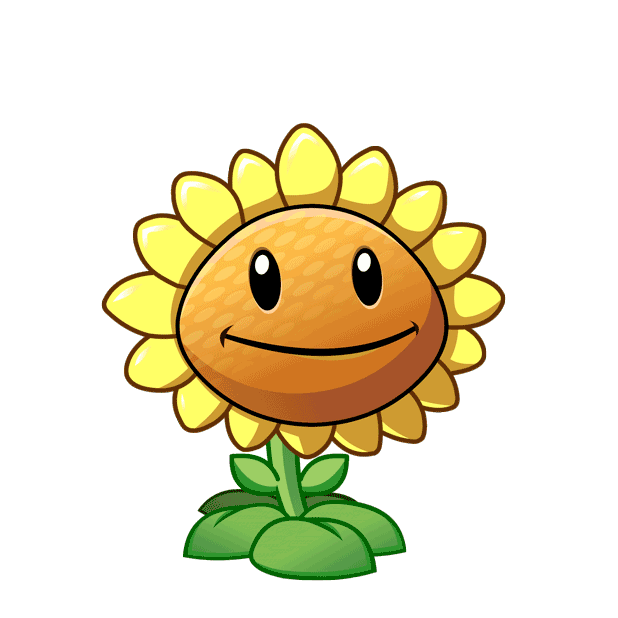 A. Biểu diễn các số
B. Biểu diễn văn bản
C. Biểu diễn hình ảnh, âm thanh
D. Biểu diễn số, văn bản, hình ảnh, âm thanh
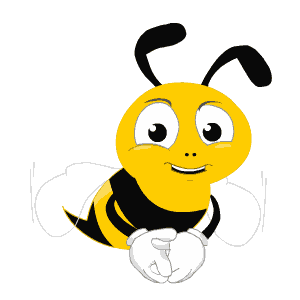 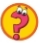 Câu 3: Dữ liệu trong máy tính được mã hóa thành dãy bit vì:
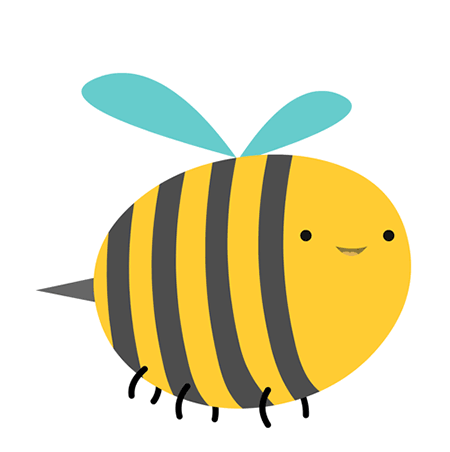 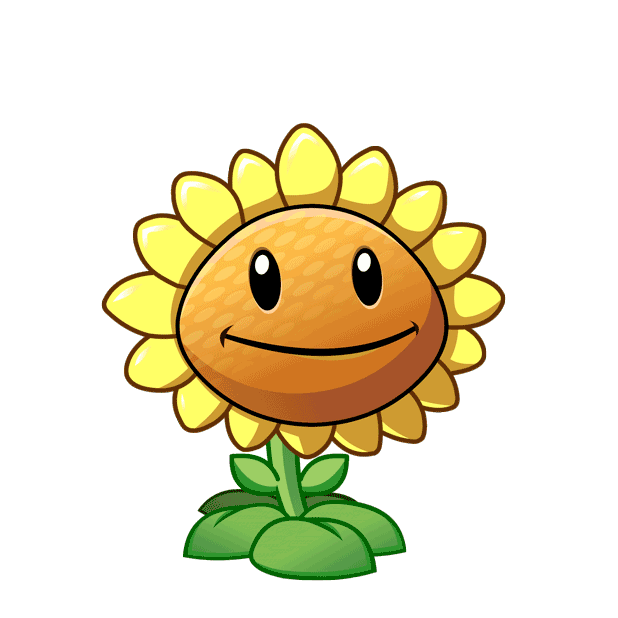 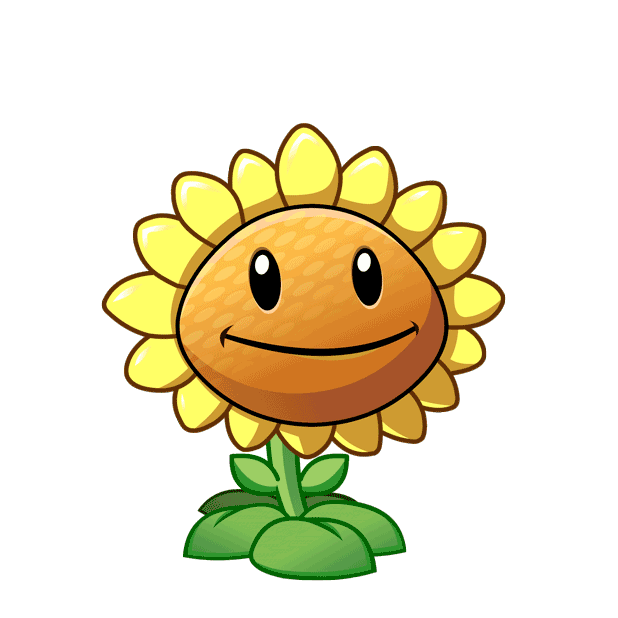 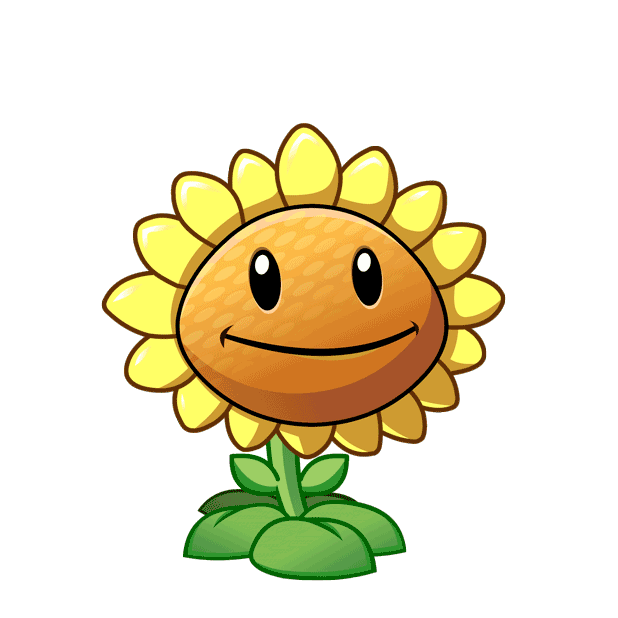 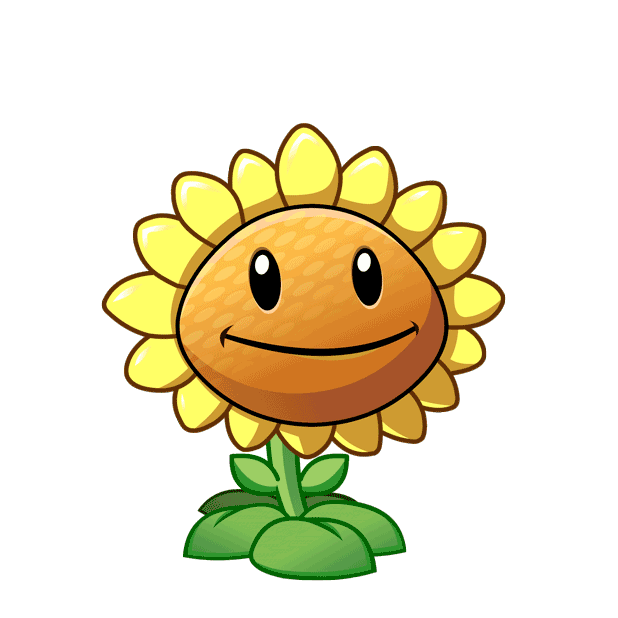 A. Dãy bit đáng tin cậy hơn
B. Máy tính chỉ làm việc với hai kí tự 0 và 1
C. Dãy bit được xử lí dễ dàng hơn
D. Dãy bit chiếm ít dung lượng nhớ hơn
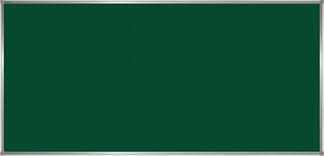 BÀI 3:  THÔNG TIN TRONG MÁY TÍNH (t1)
1. Biểu diễn thông tin trong máy tính
Thông tin được biểu diễn trong máy tính bằng dãy các bit. Mỗi bit là một kí hiệu 0 hoặc 1, hay còn được gọi là chữ số nhị phân.
Bit là đơn vị đo nhỏ nhất trong lưu trữ thông tin.
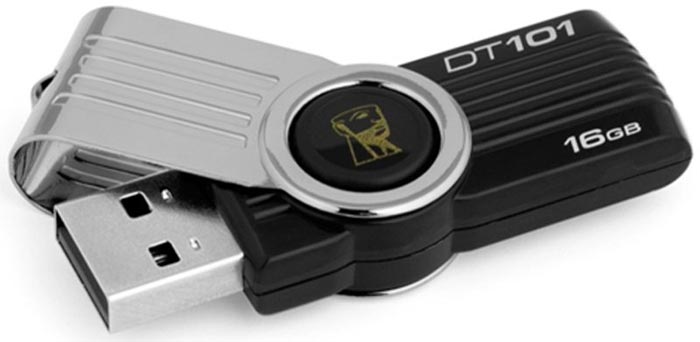 HƯỚNG DẪN VỀ NHÀ:
Tìm hiểu các đơn vị đo thông tin trong máy tính
2. Chuẩn bị bài tập phần luyện tập và vận dụng
2. Đơn vị đo thông tin
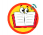 - Bit là đơn vị đo dung lượng thông tin nhỏ nhất trong máy tính.
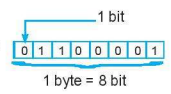 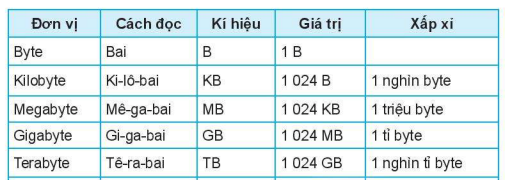 Một số đơn vị cơ bản đo dung lượng thông tin
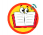 Em hãy quan sát các hình ảnh sau và cho biết đây là thiết bị nhớ nào và trình bày thông tin về dung lượng của từng thiết bị nhớ?
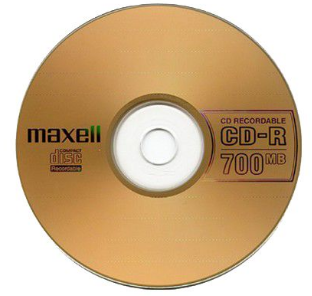 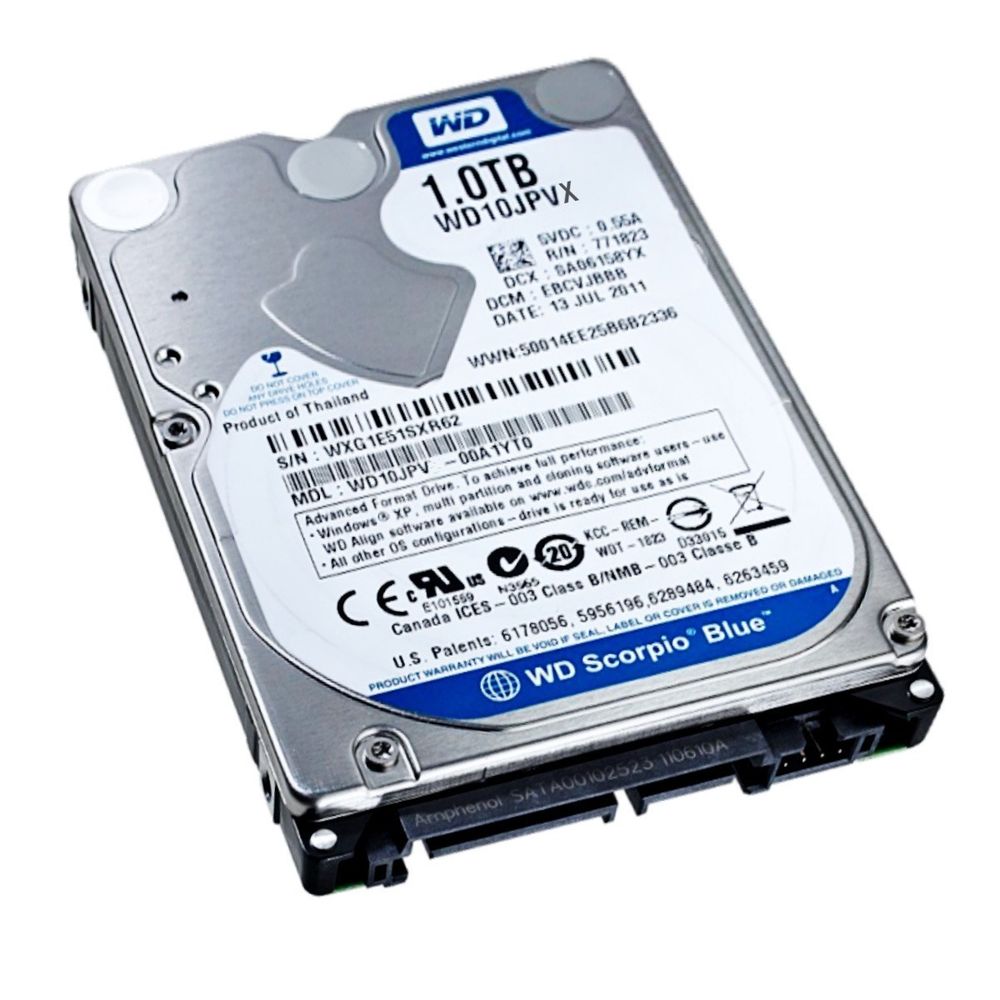 Đĩa quang Compact (CD)
700 MB
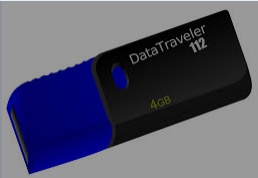 H3
Ổ cứng:
1 TB
H2
USB flash
4GB
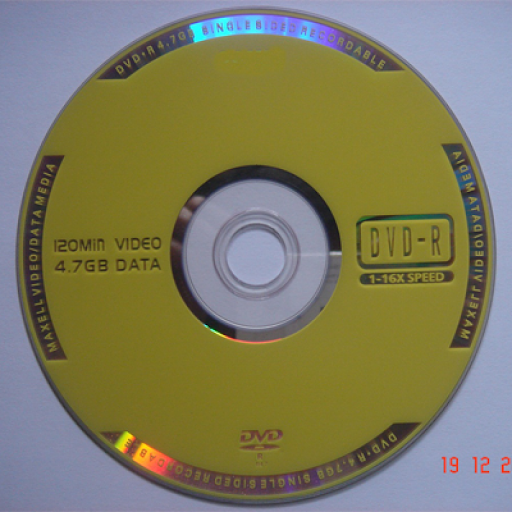 H1
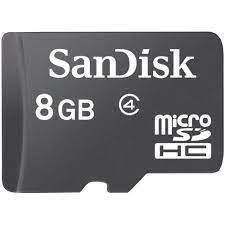 Đĩa quang kĩ thuật số (DVD)
4.7 GB
Thẻ nhớ
8GB
H4
H5
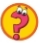 AI NHANH HƠN
1. Em hãy quan sát hình sau và cho biết thông tin về dung lượng của từng ổ đĩa?
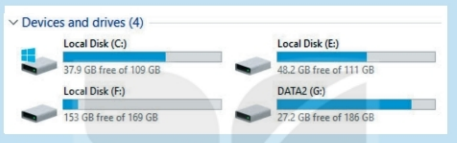 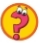 AI NHANH HƠN
Ai nhanh hơn?
2. Em hãy quan sát hình sau và cho biết dung lượng của mỗi tệp?
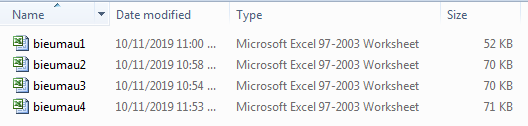 LUYỆN TẬP
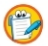 Câu 1: Một GB xấp xỉ bao nhiêu byte?
A. Một nghìn byte
B. Một triệu byte
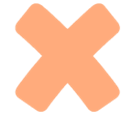 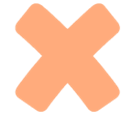 C. Một tỉ byte
D. Một nghìn tỉ byte
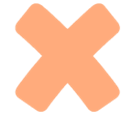 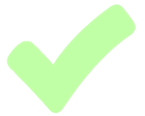 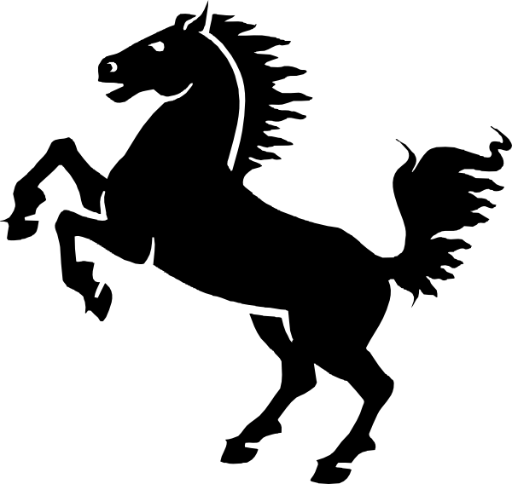 LUYỆN TẬP
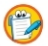 Câu 2: khả năng lưu trữ của một thiết bị nhớ là?
A. Dung lượng nhớ
B. Khối lượng nhớ
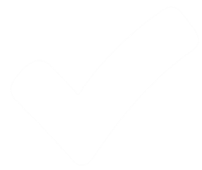 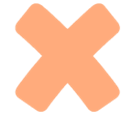 C. Thể tích nhớ
D. Năng lực nhớ
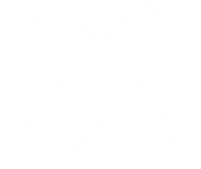 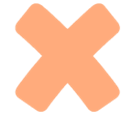 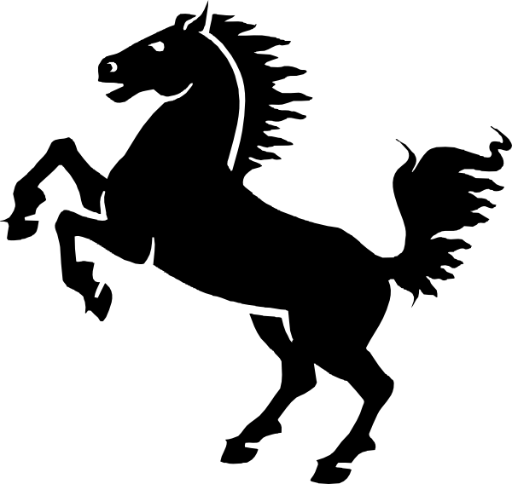 LUYỆN TẬP
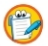 Câu 3: Bao nhiêu ‘byte’ tạo thành 1 ‘kilobyte’?
A. 64
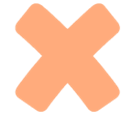 B. 1024
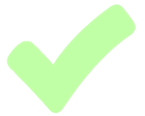 C. 2048
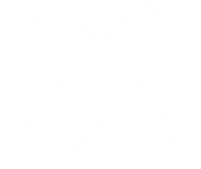 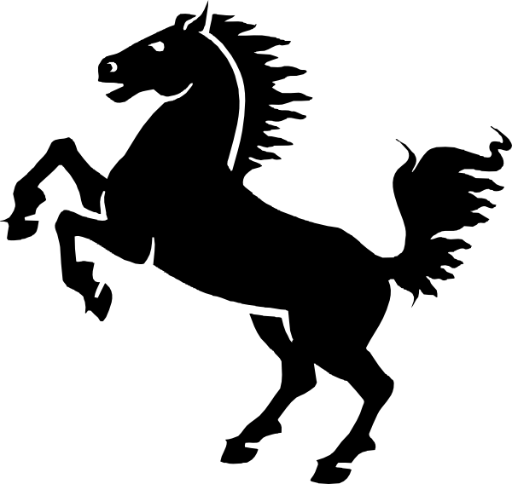 D. 10240
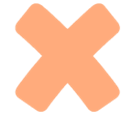 LUYỆN TẬP
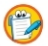 Câu hỏi 4: Giả sử một bức ảnh chụp bằng một máy ảnh chuyên nghiệp có dung lượng khoảng 12MB. Vậy thẻ nhớ 16GB có thể chứa bao nhiêu bức ảnh? 
(thảo luận nhóm: 5 phút)
Khoảng 1365 bức ảnh 
=16.1024 : 12
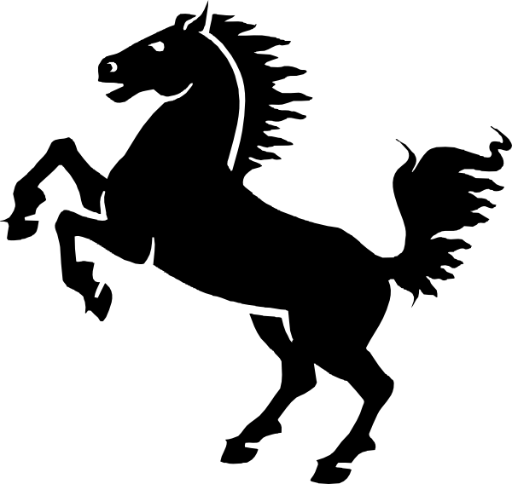 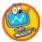 VẬN DỤNG
Câu hỏi 1: Em hãy kiểm tra và ghi lại dung lượng các ổ đĩa  của máy tính mà em đang sử dụng
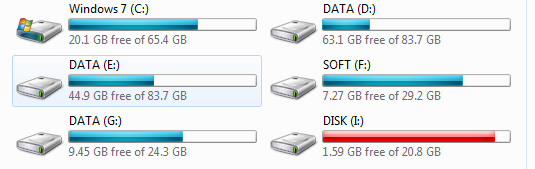 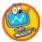 VẬN DỤNG
Câu hỏi 2: (thảo luận nhóm: 10 phút) 
Thực hiện tương tự như Hoạt động 1 với dãy các số từ 0 đến 15 để tìm mã hóa của các số từ 8 đến 15 và đưa ra nhận xét.
Mã hóa các số từ số 8 đến 15 là: 
Số  8 	   => 	1000
Số  9 	   =>  	1001
Số  10	   => 	1010
Số  11     => 	1011
Số  12     => 	1100
Số  13     => 	1101
Số  14     => 	1110
Số  15     => 	1111
* Nhận xét: 
để mã hóa các số từ 8 đến 15 ta cần dùng 4 bit.
(Tập hợp các số đã cho càng nhiều, sẽ mã hoá được số càng lớn. Khi đó, dãy kí hiệu 0 và 1 của mỗi số sẽ càng dài)
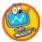 VẬN DỤNG
Câu hỏi 3: (thảo luận nhóm: 5 phút) 
Giả sử mỗi giờ phim chiếm khoảng 5GB, mỗi bộ phim có độ dài trung bình 1,5 giờ. Vậy một  cứng 2 TB chứa được bao nhiêu bộ phim?
Khoảng 341 bộ phim 
=2 .1024 : (4.1,5)
GHI NHỚ
- Thông tin được biểu diễn trong máy tính bằng dãy các bit. Mỗi bit là một kí hiệu 0 hoặc 1, hay còn được gọi là chữ số nhị phân.
- Bit là đơn vị đo nhỏ nhất trong lưu trữ thông tin.
Một số đơn vị cơ bản đo dung lượng thông tin: B, MB, GB, TB, TB.
Câu 1. Biểu diễn thông tin trong máy tính
Câu 2: Đơn vị đo nhỏ nhất trong lưu trữ thông tin
Câu 2: Đơn vị đo lớn nhất trong lưu trữ thông tin
Câu 1. Biểu diễn thông tin trong máy tính
	Thông tin được biểu diễn trong máy tính bằng dãy các bit. Mỗi bit là một kí hiệu 0 hoặc 1, hay còn được gọi là chữ số nhị phân.

Câu 2: Đơn vị đo nhỏ nhất trong lưu trữ thông tin	Bit là đơn vị đo nhỏ nhất trong lưu trữ thông tin.

Câu 3: Đơn vị đo lớn nhất trong lưu trữ thông tin
	Terabyte là đơn vị đo lớn nhất trong lưu trữ thông tin.

Câu 4: Vẽ bảng đơn vị đo
CÂU HỎI KIỂM TRA
Câu 1: Thông tin được biểu diễn trong máy tính bằng dãy các bit. Mỗi bit là một kí hiệu 0 hoặc 1, hay còn được gọi là chữ số nhị phân.
Câu 2: Bit là đơn vị đo nhỏ nhất trong lưu trữ thông tin.
Câu 3: 7-> 111
CÂU HỎI KIỂM TRA
Câu 2: Giả sử một bức ảnh chụp bằng một máy ảnh chuyên nghiệp có dung lượng khoảng 12MB. Vậy thẻ nhớ 16GB có thể chứa bao nhiêu bức ảnh?
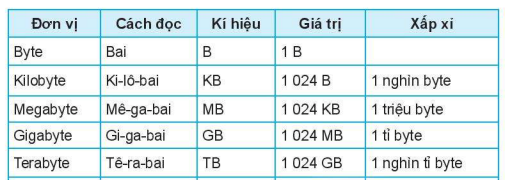 Câu 2: Giả sử một bức ảnh chụp bằng một máy ảnh chuyên nghiệp có dung lượng khoảng 12MB. Vậy thẻ nhớ 16GB có thể chứa bao nhiêu bức ảnh?
Câu hỏi 2
Khoảng 1365 bức ảnh 
=16.1024 : 12
CÂU HỎI KIỂM TRA
Câu 2: Kiểm tra bảng